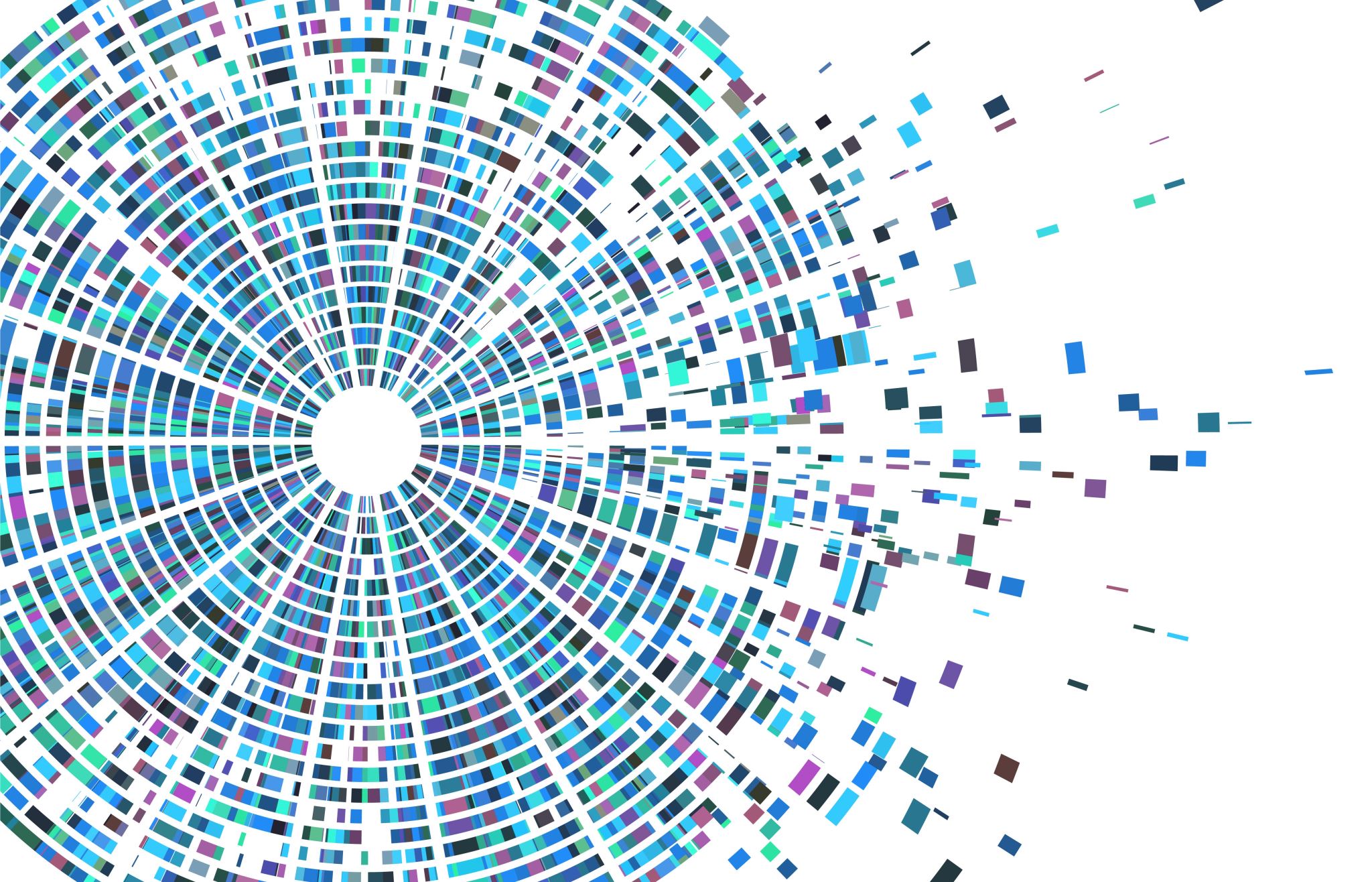 UNIVERSIDAD DEL SURESTE segundo cuatrimestre computación II.Luis gerardo ballinas gordillo.Administración de empresas y estrategia de negocios internacionales Andrés Alejandro reyes 13/04/24
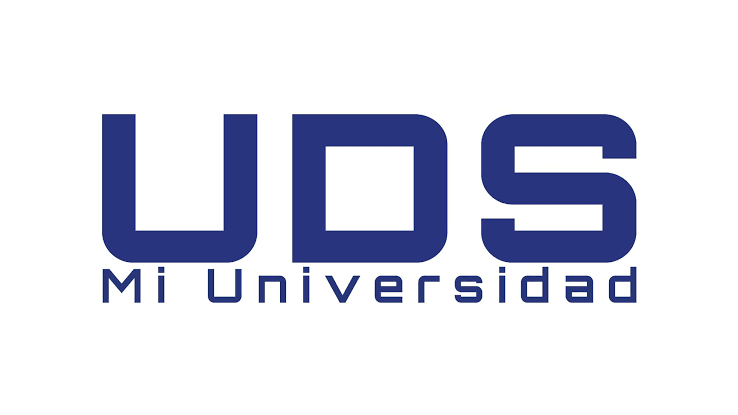 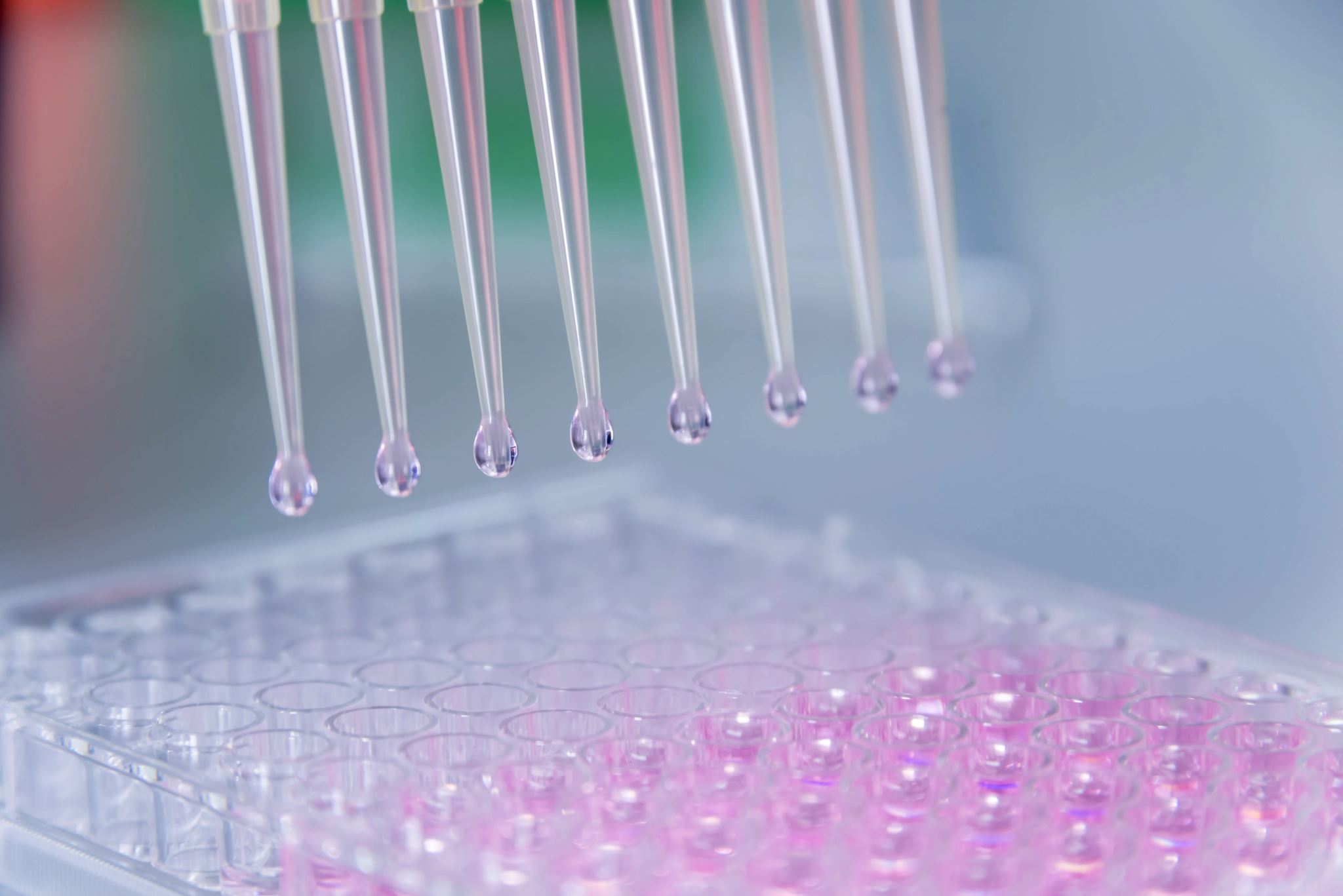 2. Índice
   a. Tipos de personalidades
   b. Alimentos chatarra
   c. Bacterias
   d. Enfermedades mentales
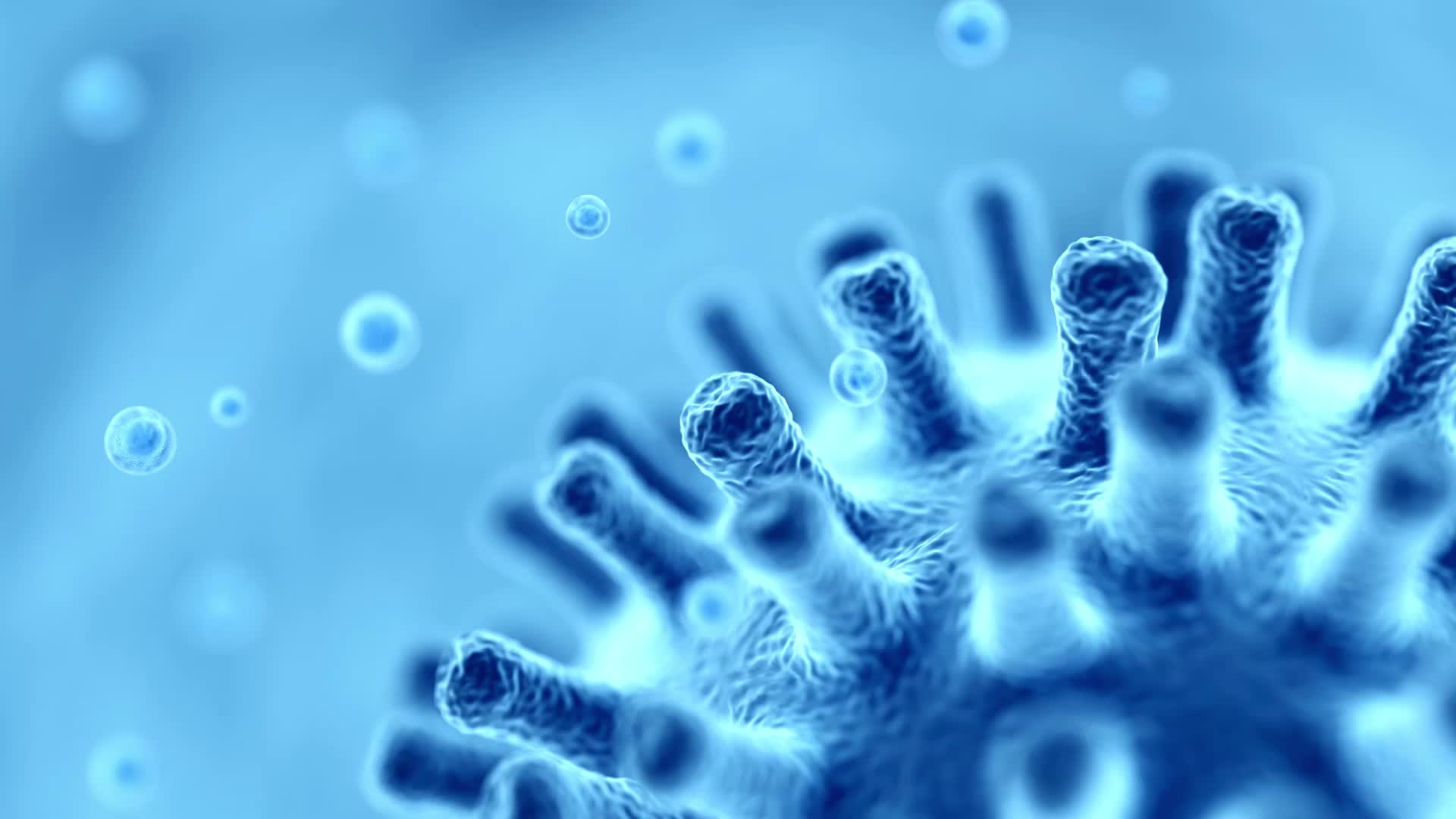 Diapositiva 4: Bacterias
- Definición de bacterias
- Explicación de las bacterias beneficiosas y perjudiciales
- Ejemplos de bacterias beneficiosas (probióticos) y perjudiciales (salmonela, E. coli, etc.)
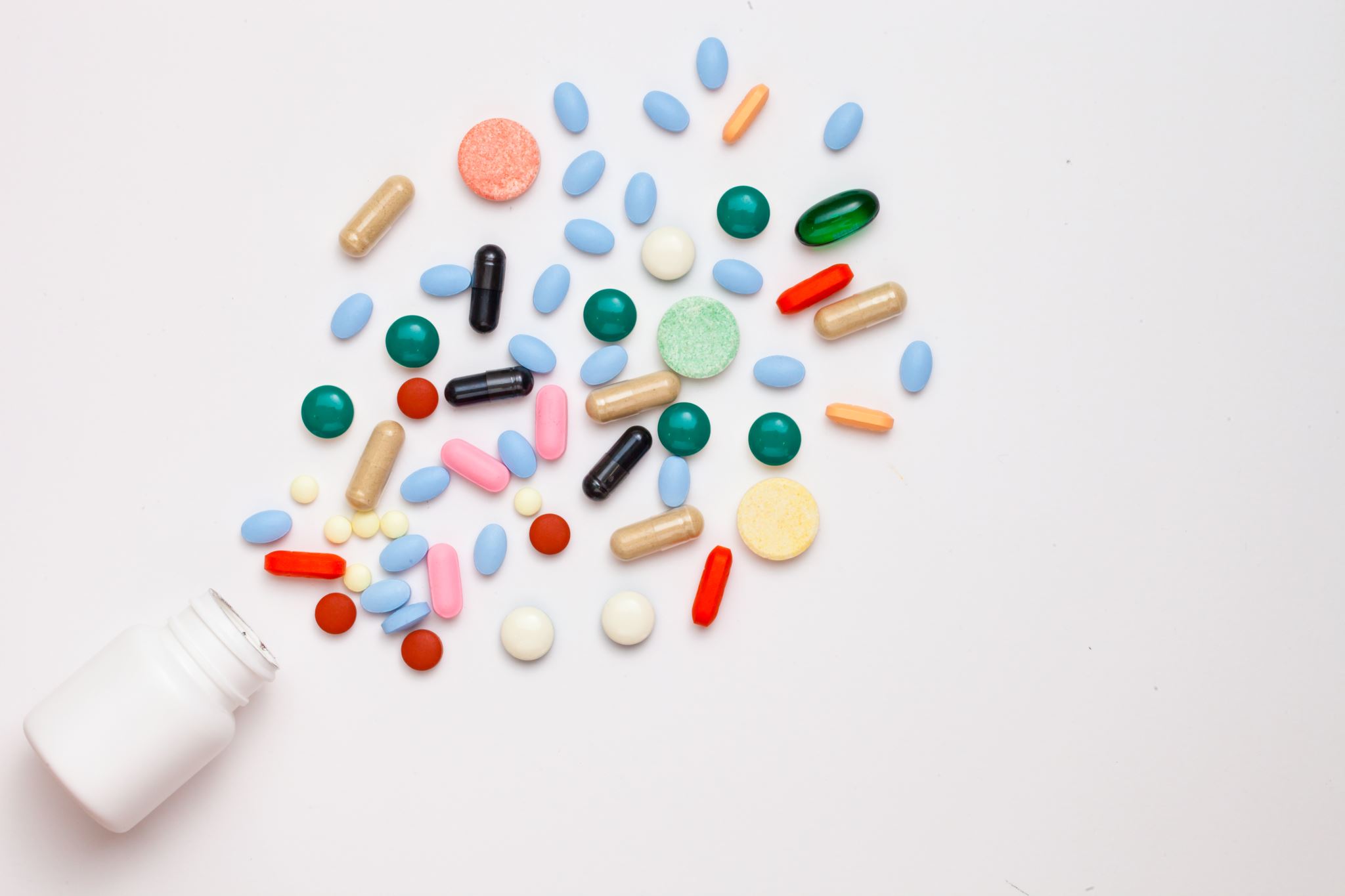 Diapositiva 5: Enfermedades mentales
- Definición de enfermedades mentales
- Ejemplos de enfermedades mentales comunes (depresión, ansiedad, trastornos de la alimentación, etc.)
- Importancia de buscar ayuda profesional y tratar estas enfermedades
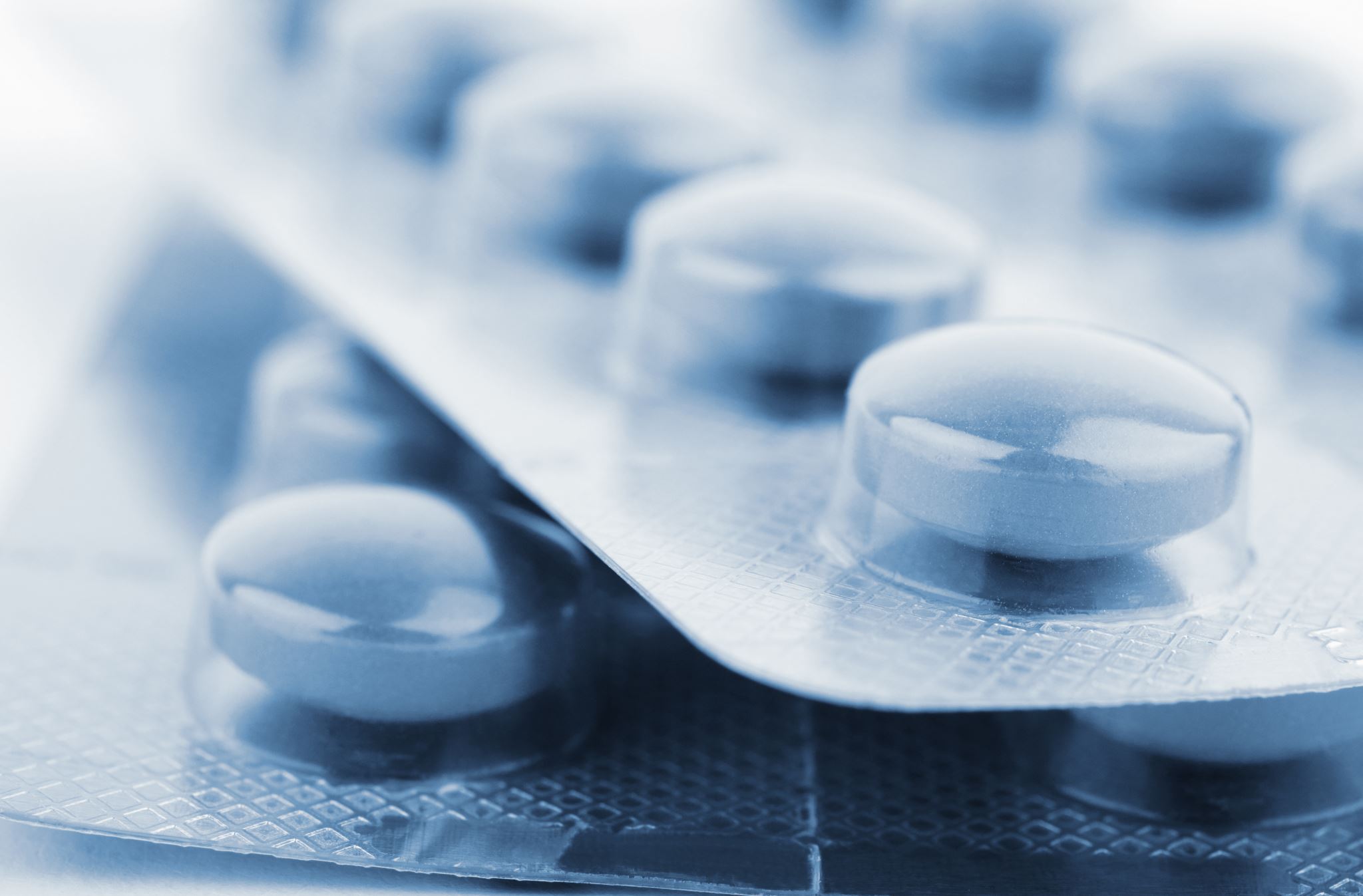 Diapositiva 6: Ejemplo de enfermedad mental - Depresión
- Información sobre la depresión: síntomas, causas y tratamiento
- Estadísticas sobre la depresión a nivel global
- Recomendaciones para apoyar a alguien que padece de depresión
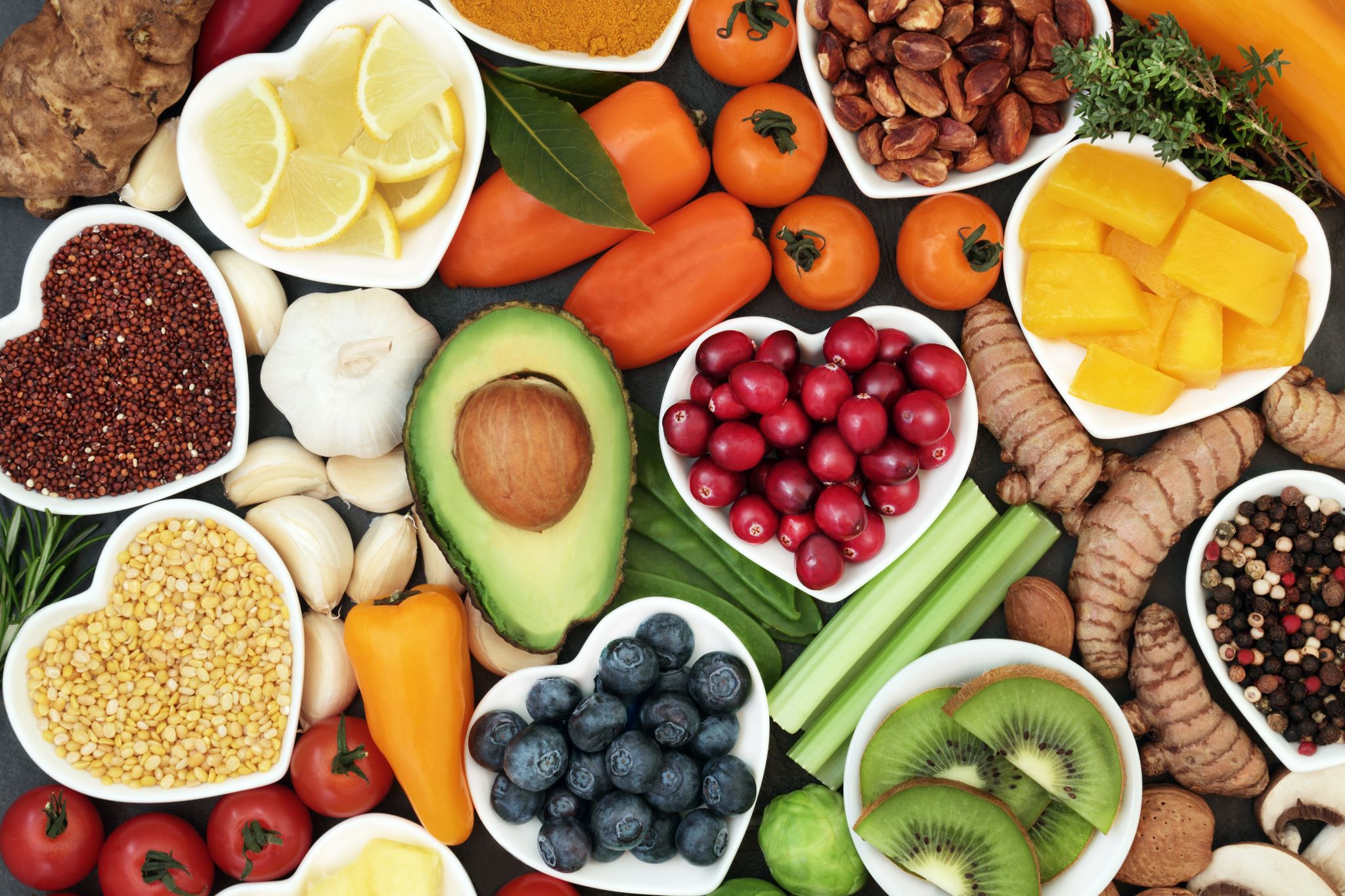 Diapositiva 7: Ejemplo de enfermedad mental - Trastornos de la alimentación
- Información sobre los trastornos de la alimentación: anorexia, bulimia, trastorno por atracón, etc.
- Factores de riesgo y consecuencias de los trastornos de la alimentación
- Recomendaciones para identificar y buscar ayuda frente a estos trastornos
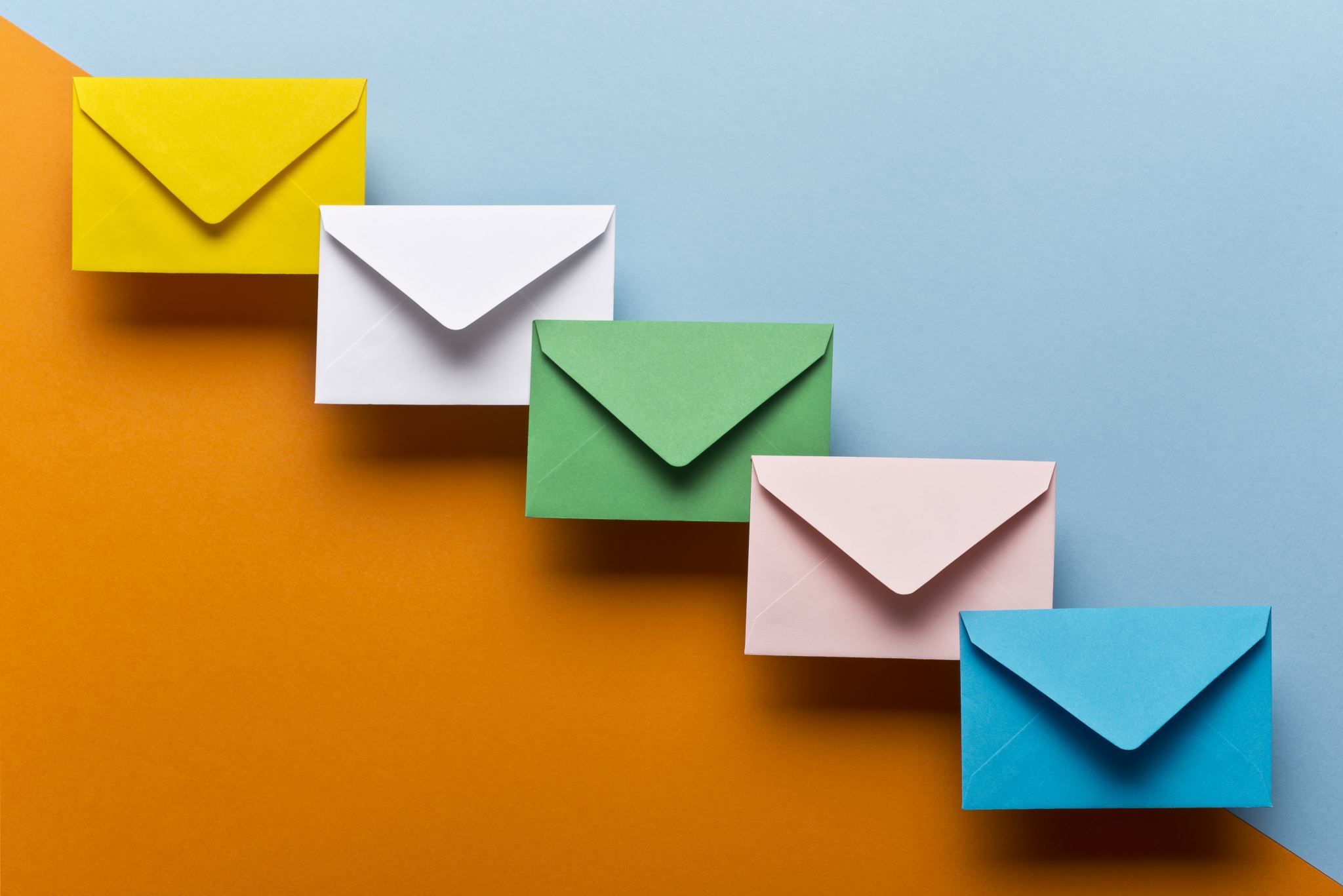 Diapositiva 8: Ejemplo de enfermedad mental - Trastorno de ansiedad
- Información sobre el trastorno de ansiedad: síntomas, causas y tratamiento
- Datos sobre la ansiedad en la población mundial
- Estrategias para manejar la ansiedad y reducir los síntomas